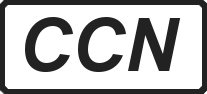 CCN
Content Centric Networks
Trabalho teórico para o curso Redes de Computadores I - UFRJ
Autores: Pedro H. Boueke, Guilherme T. Borges, Erik F. Tronkos
2015.1
“Nextgen Internet”
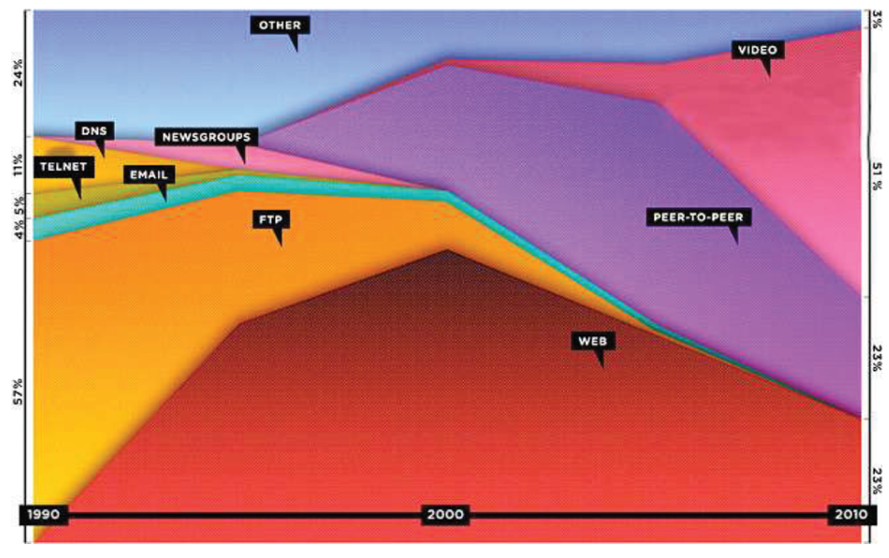 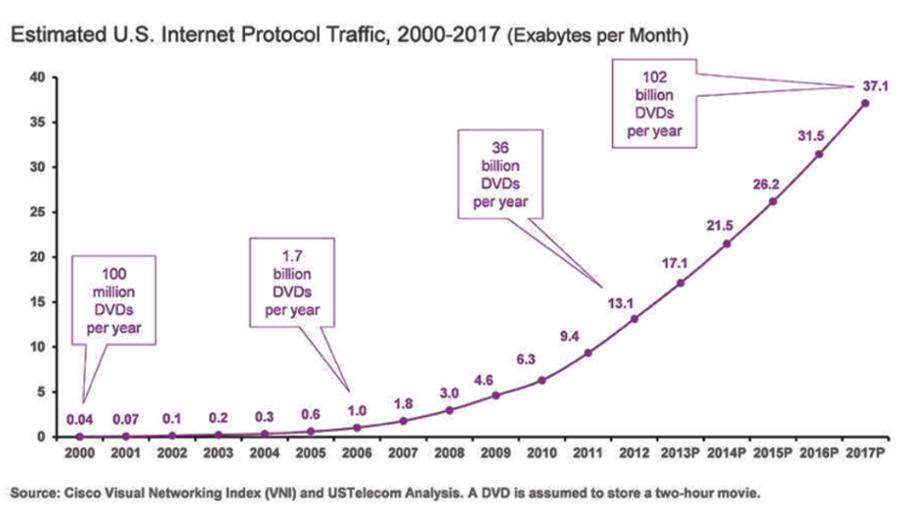 Ideia
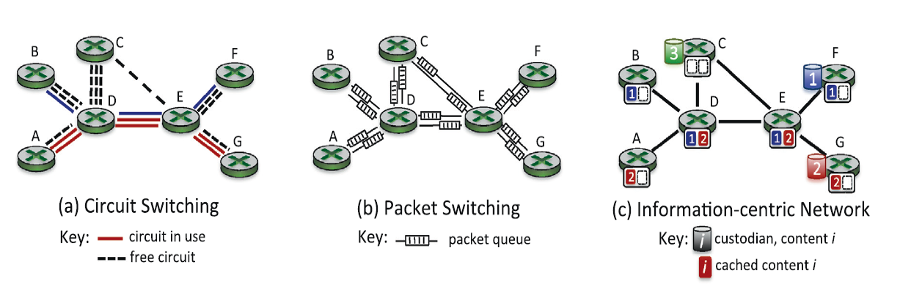 Ideia
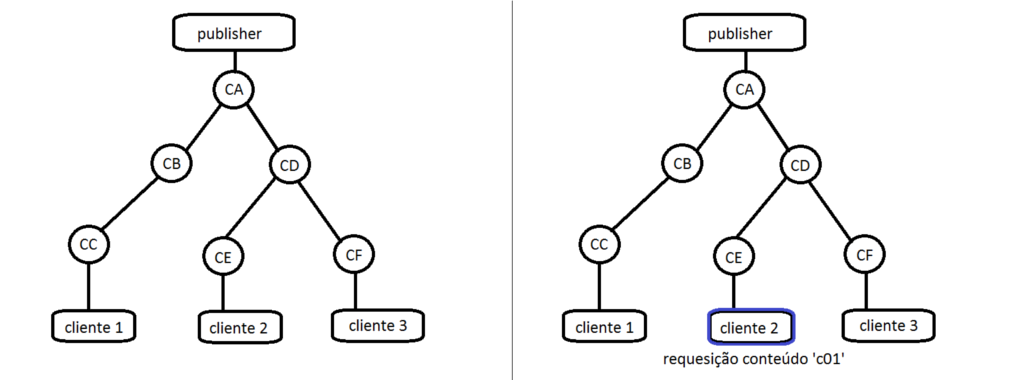 Ideia
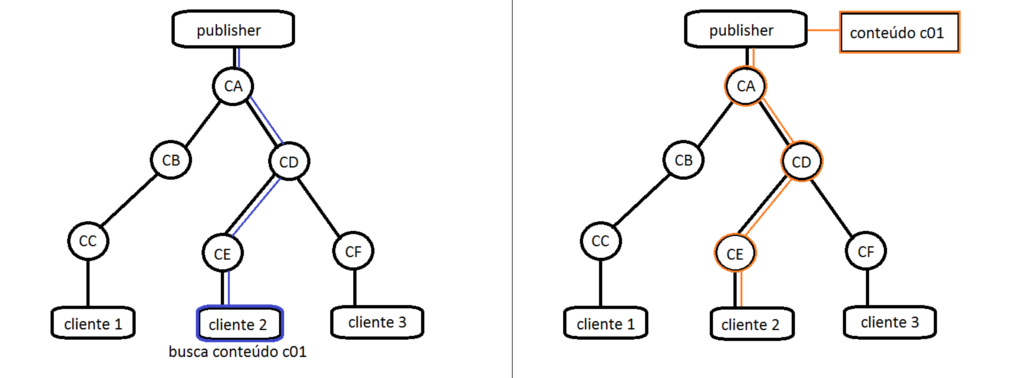 Ideia
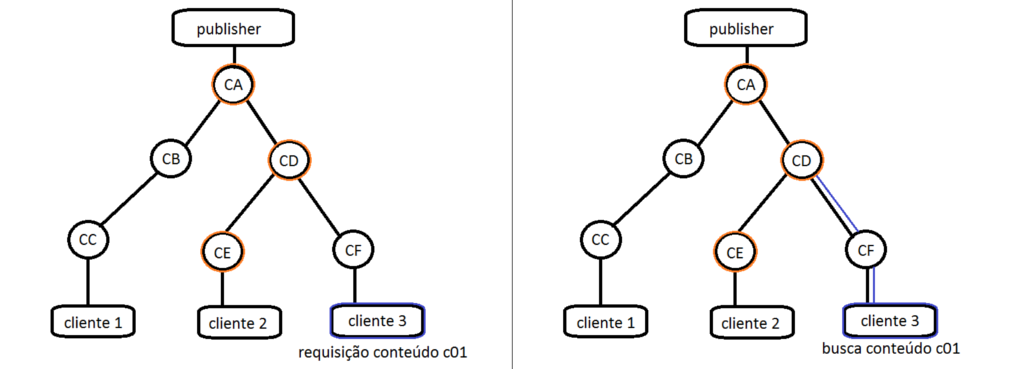 Ideia
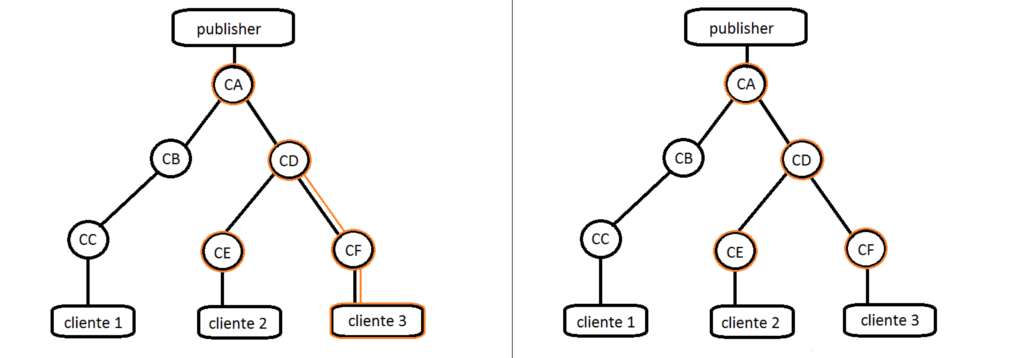 DONA
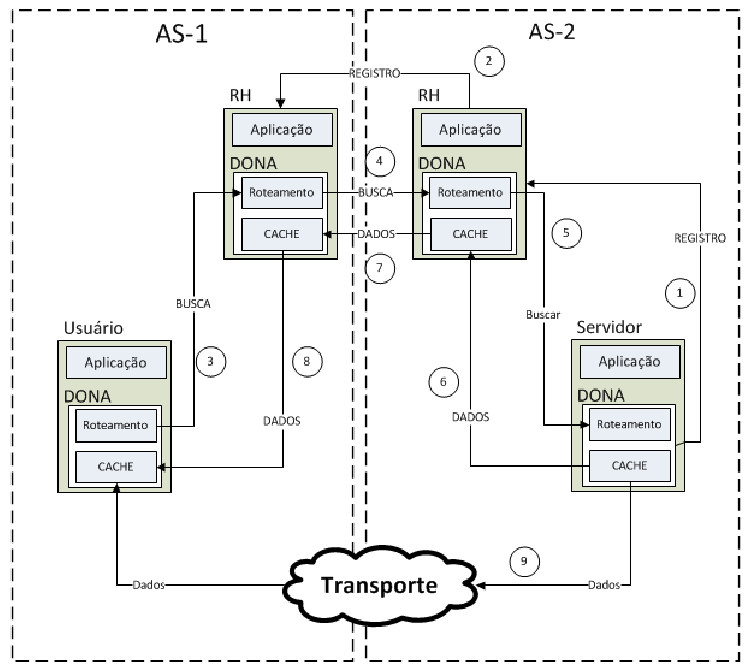 PURSUIT
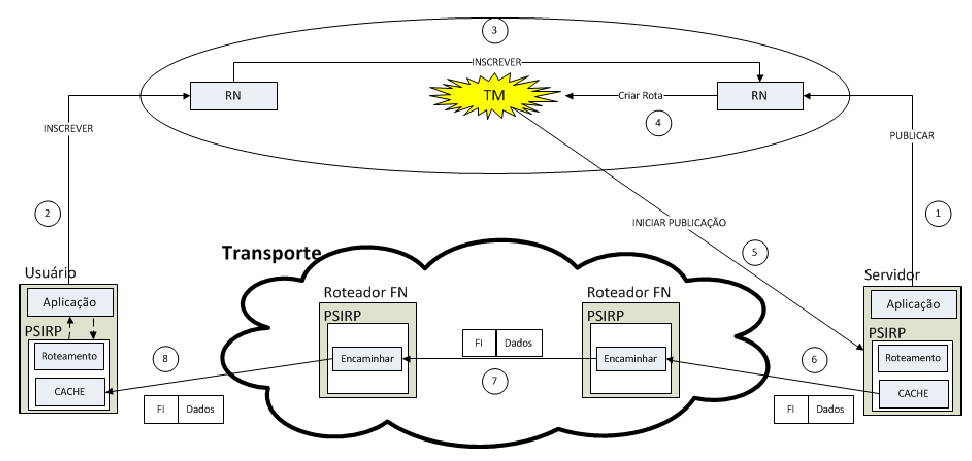 NDN
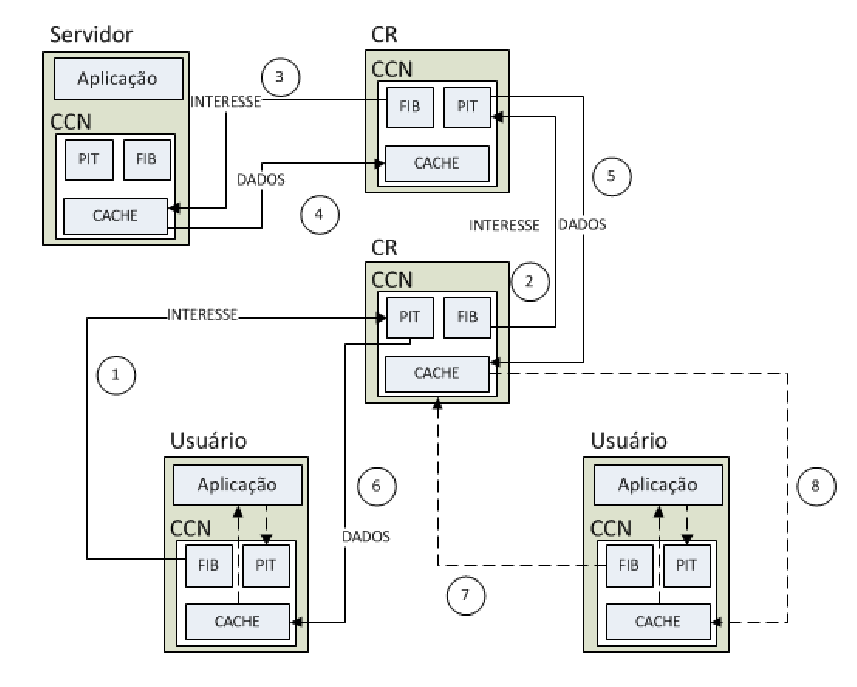 NetInf
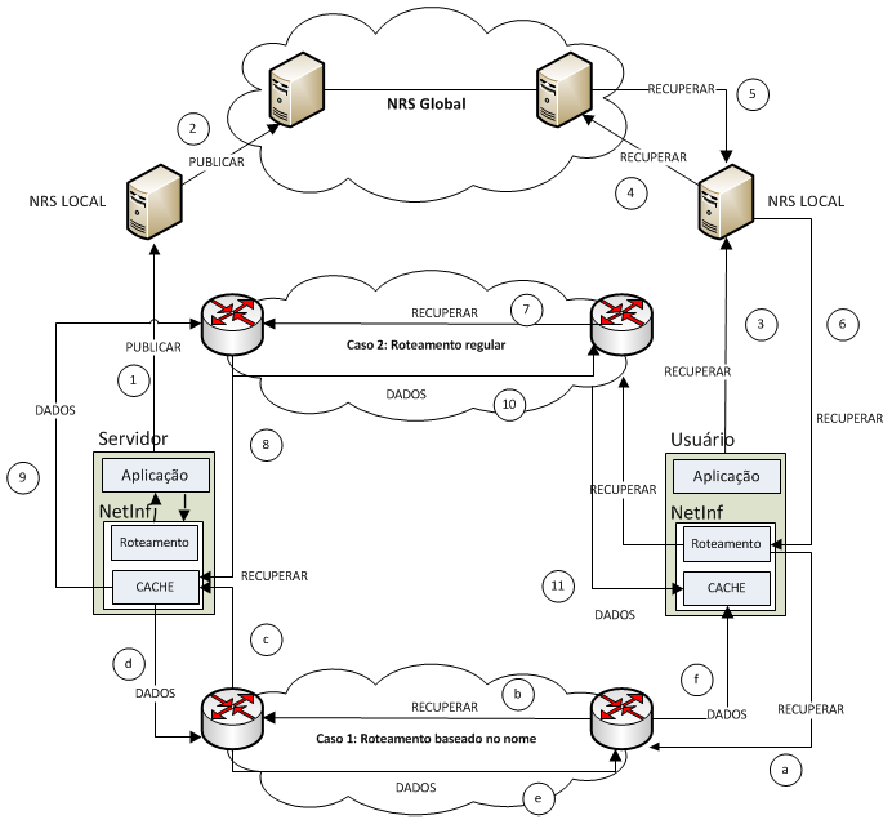 Buscas Oportunísticas
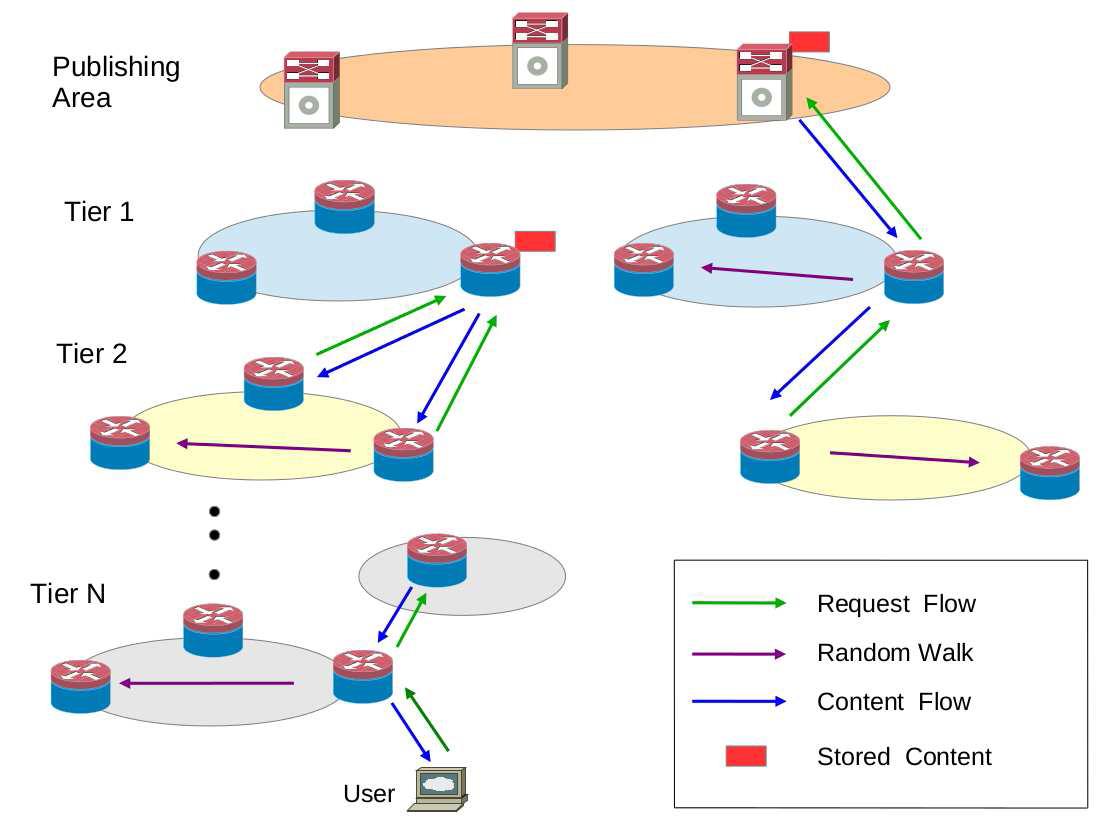 Buscas Oportunísticas
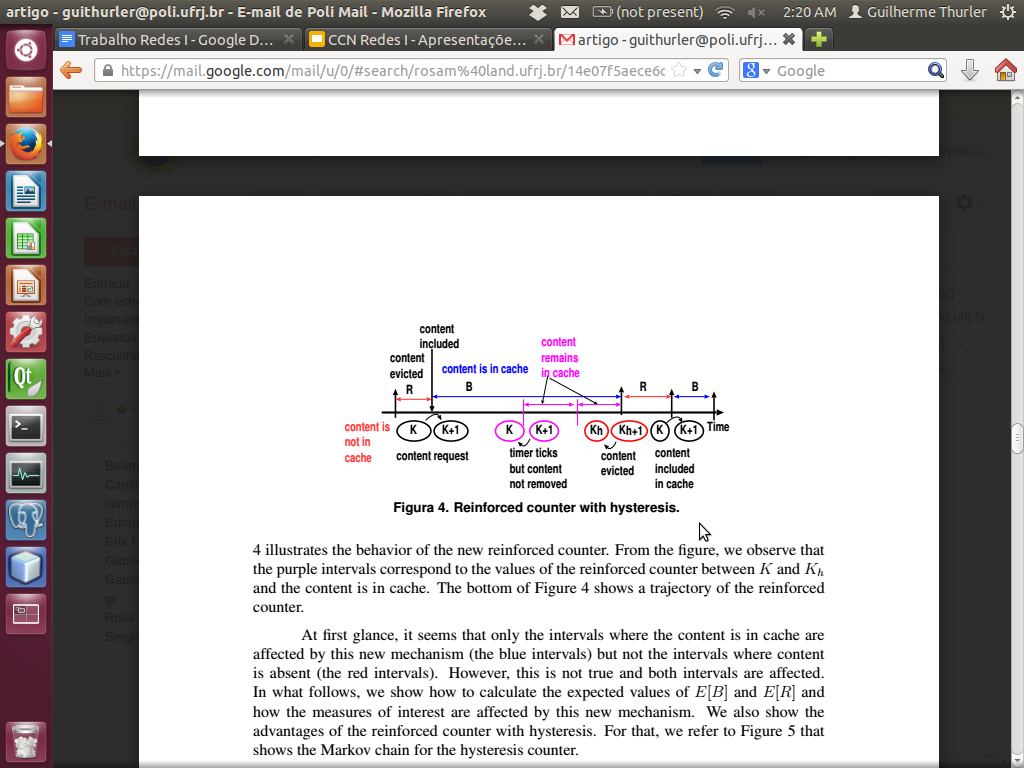 Buscas Oportunísticas
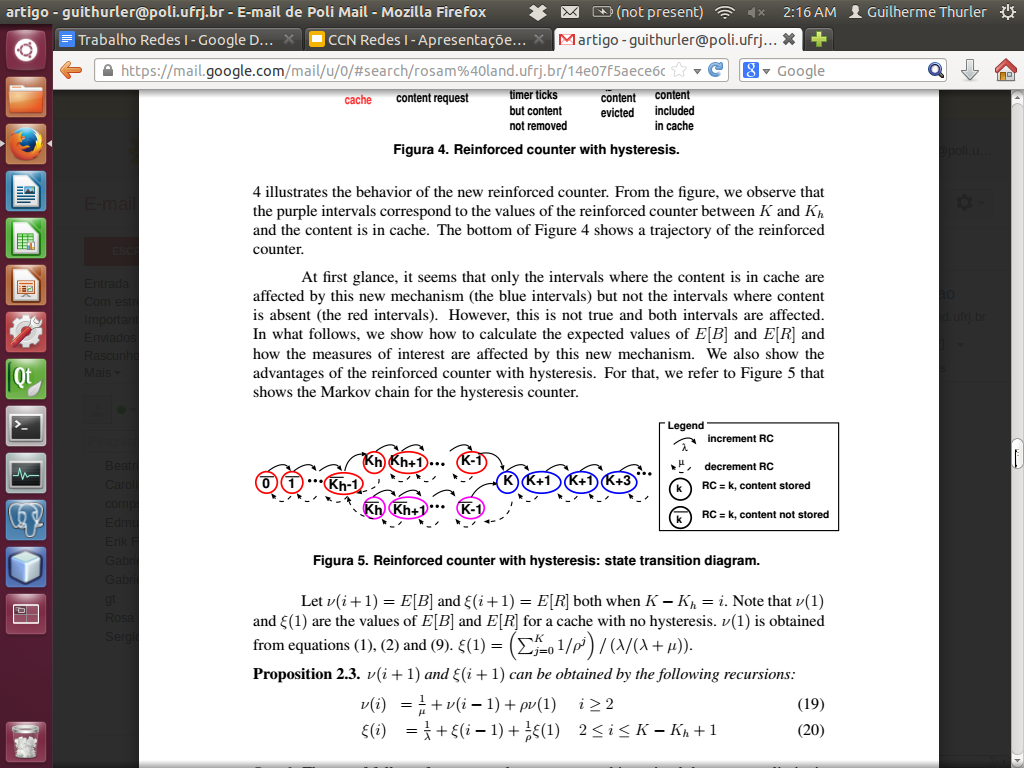 FITS
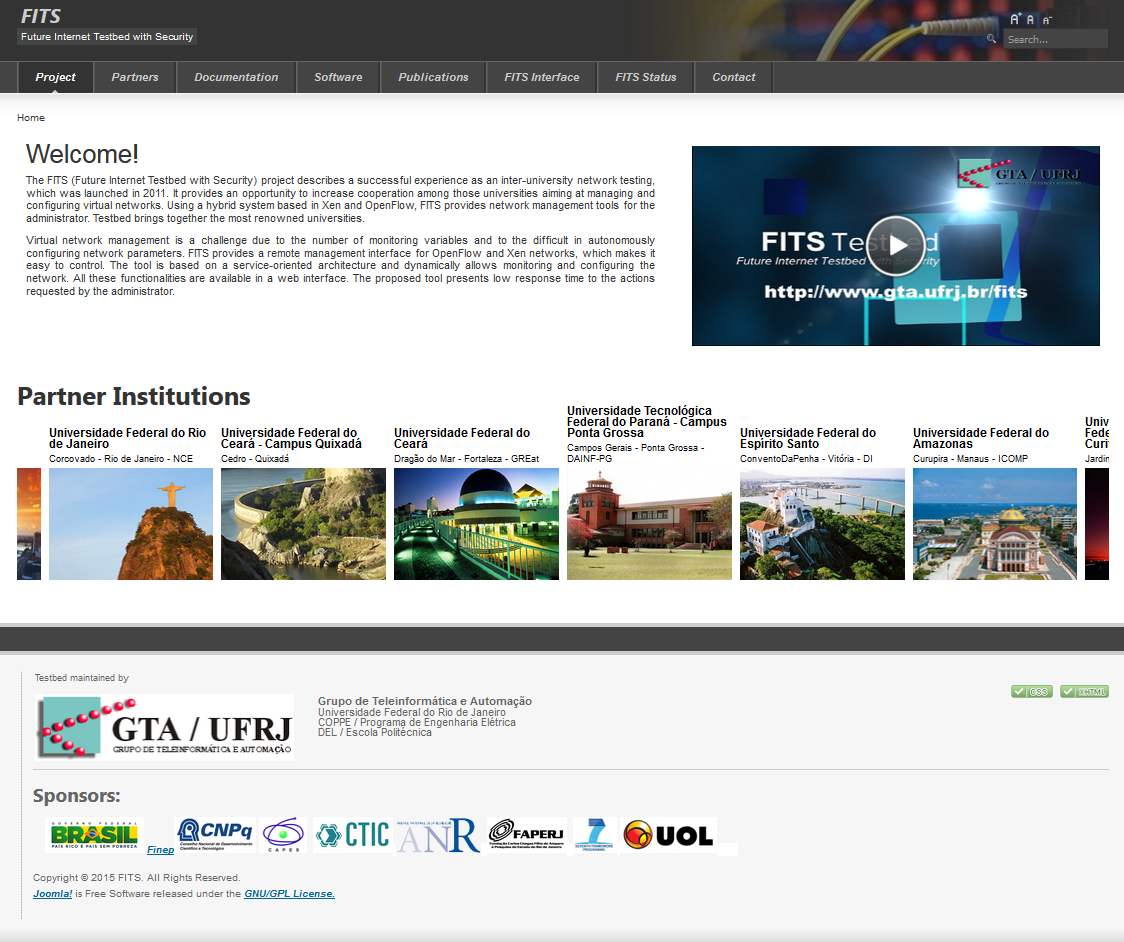 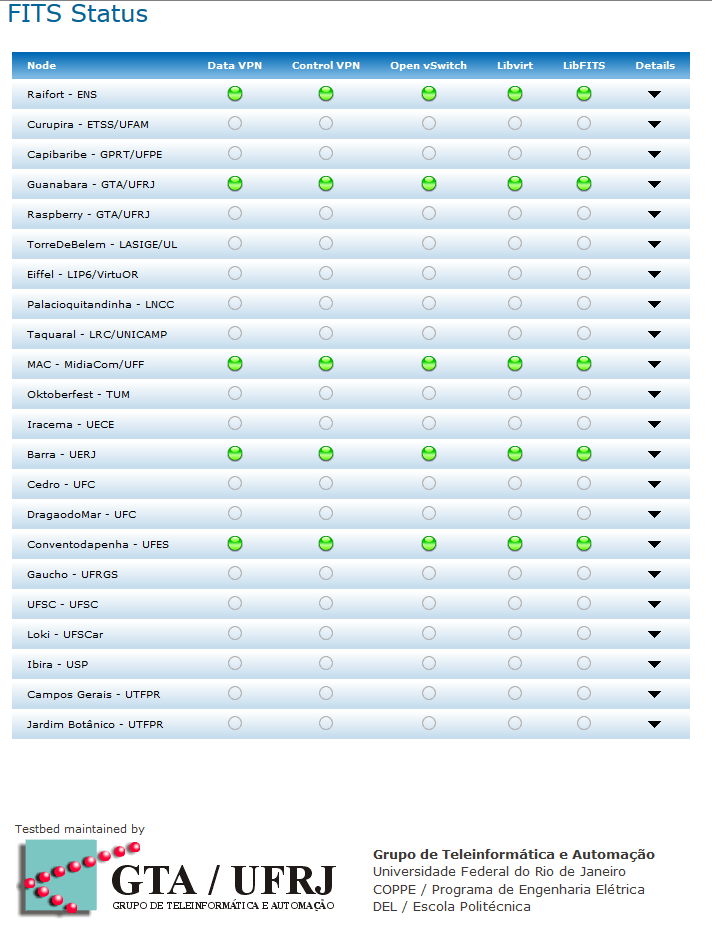 FITS
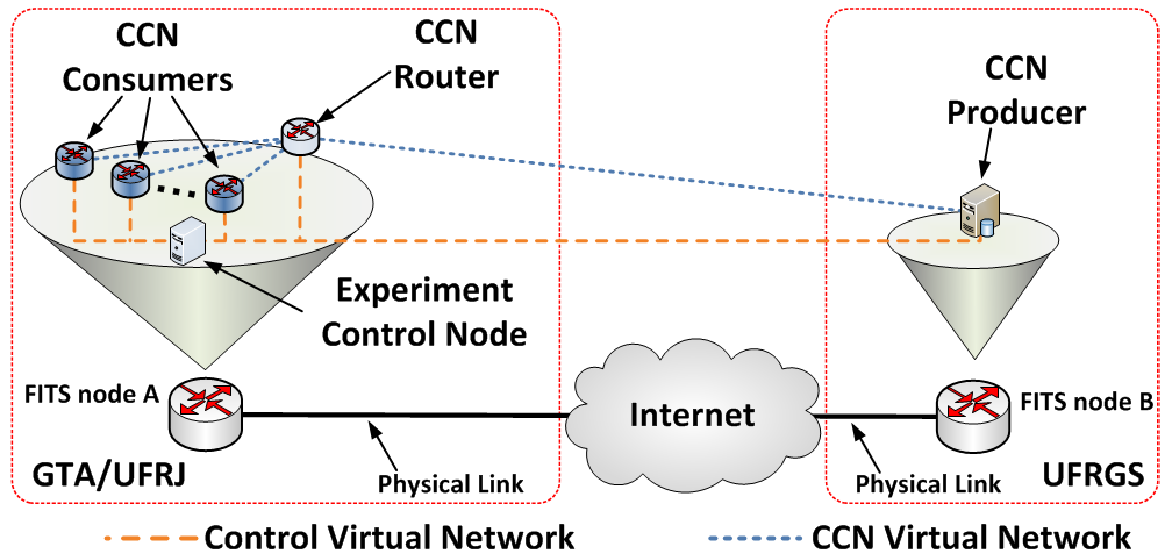 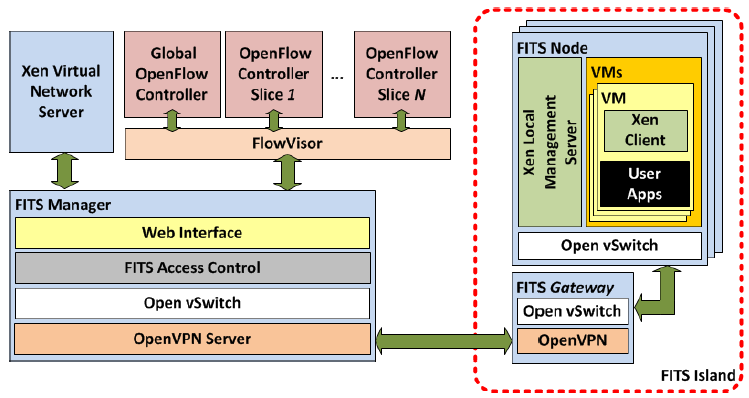 FITS
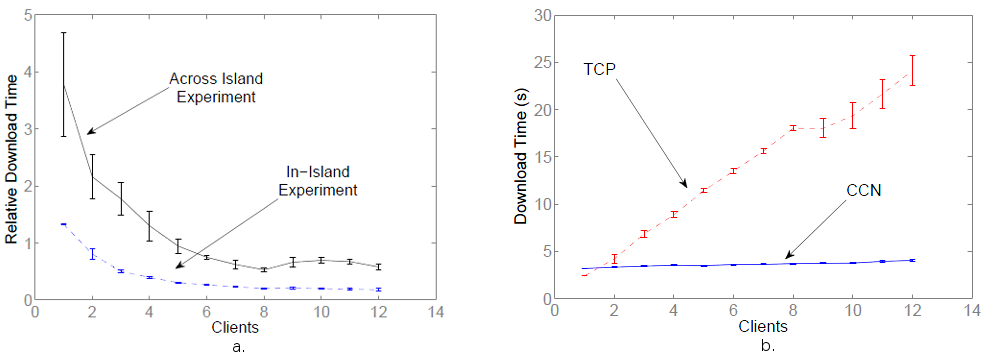 Críticas e Desafios
Privacidade
Segurança
Escalabilidade
Custo-benefício da transição
Conclusão
IP e CCN/ICN
Perguntas
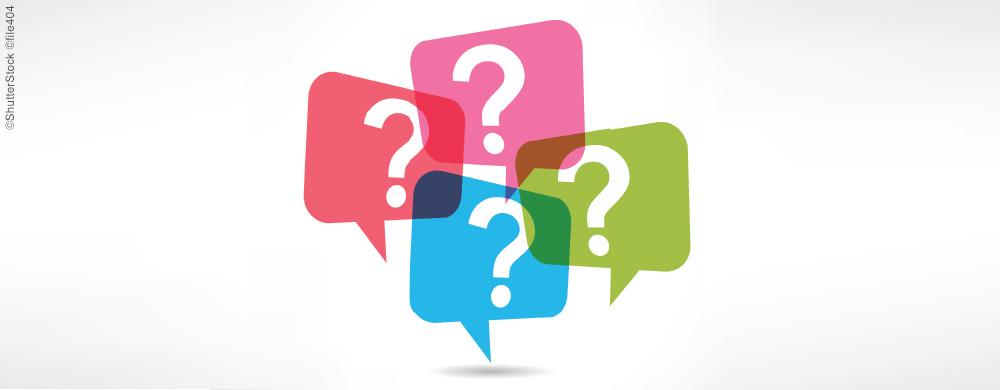 Qual a principal diferença entre o modelo atual e o proposto em CCN?
É possível que a requisição por conteúdo leve mais tempo para ser atendida, já que temos que procura-lo nos caches?
No modelo de buscas oportunísticas, como a variação do TTL impacta o tempo de busca na rede?
No modelo de buscas oportunísticas, como podemos garantir a interconexão dos nós de mesmo domínio?
Na adaptação do modelo teórico para a realidade, o que representaria o maior custo em sua implementação?
Referências
http://www.ccnx.org/   http://www.gta.ufrj.br/publicacoes/    https://www.land.ufrj.br/publications/publications.php?page=papers

Fontes das imagens em:
http://www.gta.ufrj.br/ensino/eel878/redes1-2015-1/15_1/ccn/
[1] Xylomenos, G., Ververidis, C. N., Siris, V. A., Fotiou, N., Tsilopoulos, C., Vasilakos, X.,Katsaros, K. V., and Polyzos, G. C. (2014). A survey of information-centric networking research. Communications Surveys and Tutorials. IEEE COMMUNICATIONS SURVEYS & TUTORIALS, VOL. 16, NO. 2, SECOND QUARTER 2014.
[2] De Souza e Silva, E., Domingues, G., Leão, R., Menasché, D. A name resolution assisted ICN design, supported by opportunistic search, routing and caching policies. LAND/UFRJ.
[3] Kurose, J., Information-centric networking: The evolution from circuits to packets to content. University of Massachusetts.
[4] Jannibelli, D. Simulador para um modelo de busca oportunística de conteúdos em redes orientadas a informação. LAND/UFRJ - Dissertação de mestrado.
[5] Torres, J., Ferraz, L., Duarte, O., Redes Orientadas a Conteúdo Baseadas em Controladores Hierárquicos. GTA/COPPE/UFRJ.
[6] Guimarães, P., Ferraz L., Torres, J., Mattos, D., Murillo, A., Andreoni, M., Alvarenga, I., Rodrigues, C., Duarte, O,. Experimenting Content-Centric Networks in the Future Internet Testbed Environment. GTA/COPPE/UFRJ.
[7] Koponen, T., Chawla, M., Chun, B., Ermolinskiy, A., Kim, K., Shenker, S., Stoica, I. A Data-Oriented (and Beyond) Network Architecture
[8] Wood, C., Uzun, E., Flexible End-to-End Content Security in CCN. Palo Alto Research Center